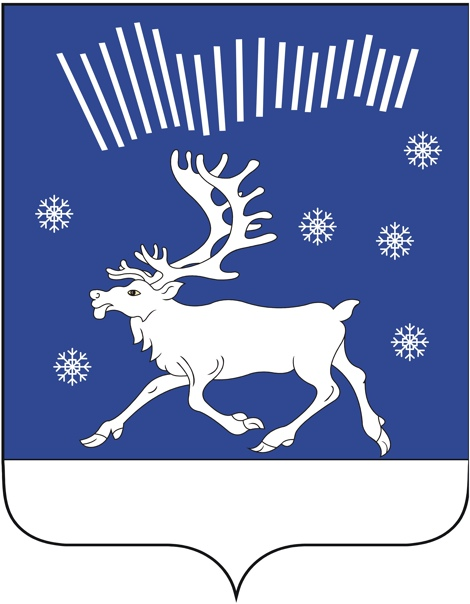 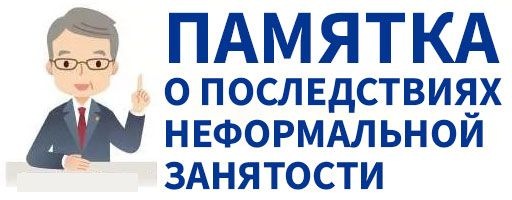 Администрация Кольского района
Неофициальное получение заработной платы или незаключение трудового договора ведет к негативным последствиям
Соглашаясь на зарплату «в конверте» работник лишает себя: 
достойной пенсии, 
социальных выплат по больничным листам и родам,
получения кредитных средств на выгодных условиях, 
получения имущественного и
     социальных налоговых вычетов
Работодатель, уходя от уплаты страховых взносов и налога на доходы  физических лиц:
нарушает законодательство, несет административную и уголовную ответственность;
не может принять участие в государственных программах;
получать займы кредиты и т.д.
В администрации Кольского района открыта «горячая линия» 
по приему обращений граждан по вопросам неформальной занятости: 
8(815-53)3-33-56.
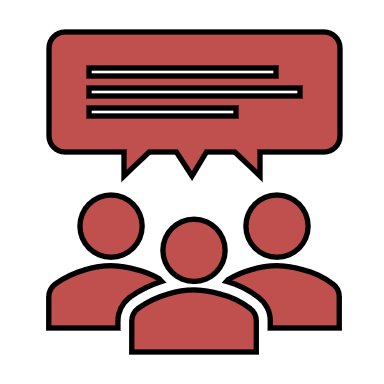 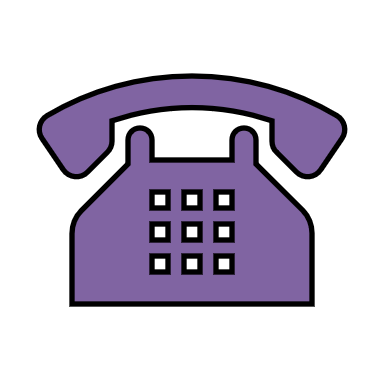